Игровая методика развития музыкальных способностей детей
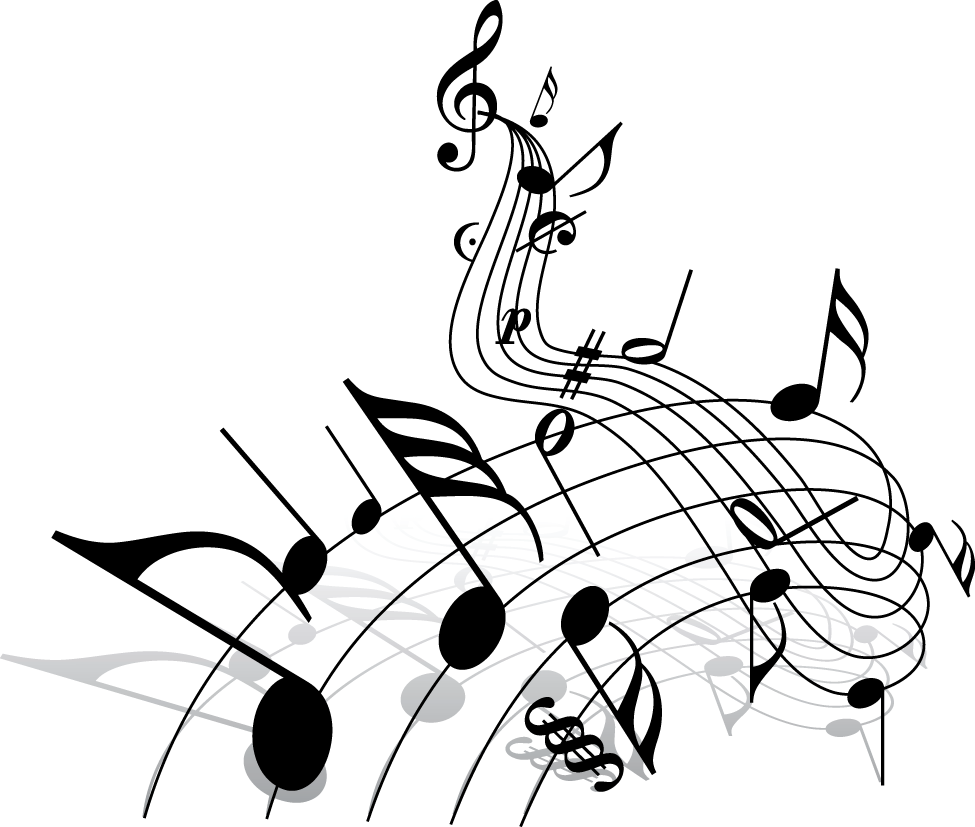 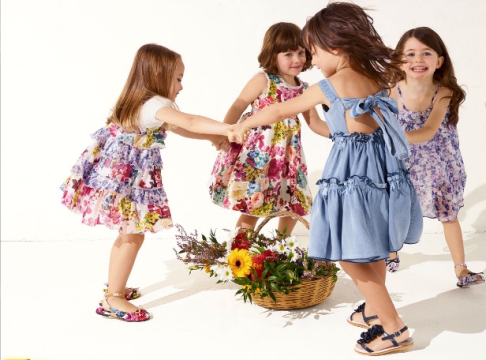 Идея: Подборка песенок – приветствий.
Цель:
Укрепление психического и физического здоровья;
развитие музыкальных и творческих способностей;
формирование потребности в здоровом образе жизни.
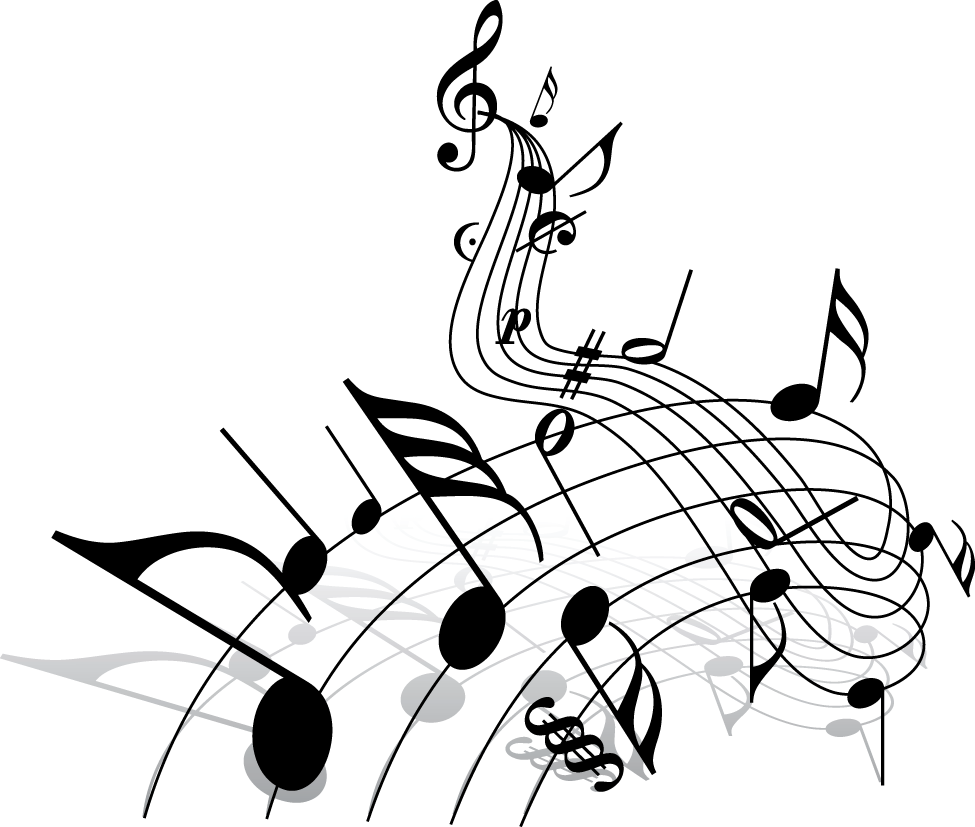 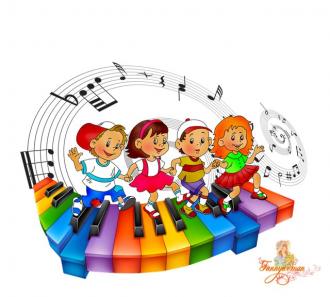 «Музыка начинается с пения»
Курт Закс.
Немецкий музыковед
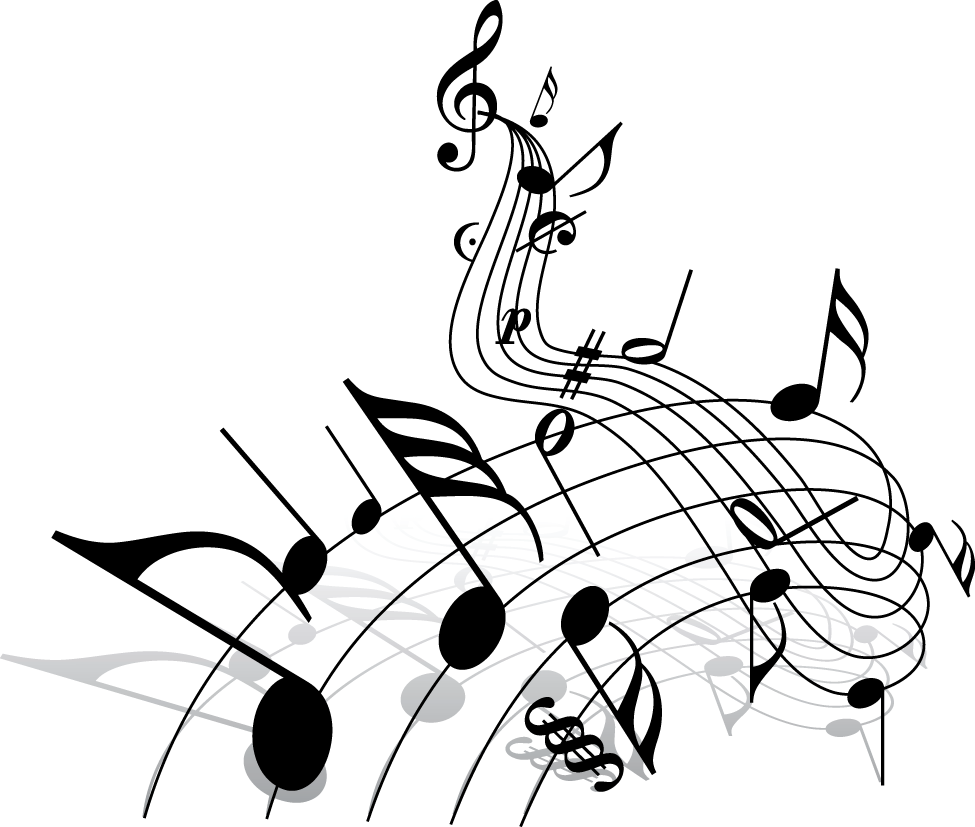 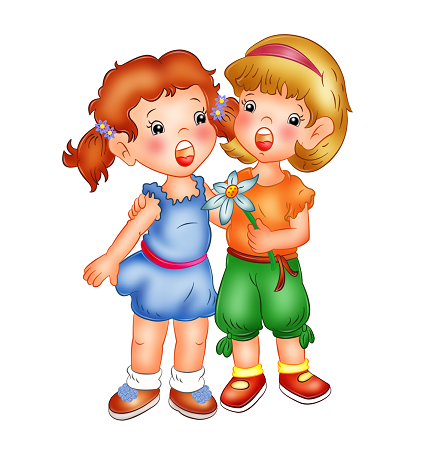 Несложные, добрые тексты и мелодии, состоящие из звуков мажорной гаммы, поднимают настроение, задают позитивный тон к восприятию окружающего мира, улучшают эмоциональный климат, подготавливают голос к пению, в процессе которого у детей развиваются музыкальные способности: 
музыкальный слух,
память,
чувство ритма,
речь.
В  сочетании с движениями можно использовать эти песни как:   
пальчиковые речевые игры;
коммуникативные игры;
коммуникативные танцы;
психогимнастику;
оздоровительный массаж.
Известно, что хоровое пение является показателем духовного здоровья. Использование технологий  здоровьясбережения помогает обеспечить более бережное отношение к духовному здоровью воспитанников, выявить и развить музыкальные способности и творческий потенциал каждого ребёнка, выполняя Федеральные Государственные Требования.
Результатами этой музыкально - оздоровительной работы являются:
повышение уровня развития музыкальных и творческих способностей детей;
стабильность эмоционального благополучия каждого ребёнка;
повышение уровня речевого развития;
снижение уровня заболеваемости (в большей степени простудными болезнями). Стабильность физической и умственной работоспособности во всех сезонах года независимо от погоды.
Сочетание пения с движениями помогает:
снятию мышечных зажимов;
более эффективному развитию речедвигательной функции;
формированию координации между речью и движением.
ДВИЖЕНИЕ
ПЕСЕНКИ – ПРИВЕТСТВИЯ
ПЕНИЕ
РЕЧЬ
МИМИКА
ЗАДАЧИ  КОРРЕКЦИОННОЙ  ПОМОЩИ:

создание атмосферы принятия, доверия взаимопонимания и активного взаимодействия между педагогом и детьми; 
 снижение эмоционально – психического напряжения, а также формирование положительных эмоций и душевного равновесия;
обеспечение возможности эмоционального и двигательного самовыражения детей;
развитие лучшего понимания себя и других;
формирование социально – коммуникативных навыков (общения, сопереживания, доброжелательности и др.) ;
совершенствование  психических процессов6 внимания, воображения, памяти, мышления и др.
СПЕЦИАЛЬНЫЕ  ЗАДАЧИ  МУЗЫКАЛЬНОГО ВОСПИТАНИЯ:

формирование интереса и любви к музыкальному искусству; 
 формирование образа и схемы тела, умения ощущать своё тело и управлять им;
формирование координации общей и тонкой моторики, рук и ног;
формирование восприятия музыки и согласованности её с движением;
формирование пространственной организации движения и регуляции мышечного тонуса;
формирование артикуляционной и мимической подвижности речевого слуха и речевой моторики;
формирование речедвигательной координации;
формирование речевых и певческих навыков: дыхания, дикции, звукообразования, речевой и певческой интонации;
комплексное формирование музыкальных способностей: развитие слухового внимания и слуховой памяти, чувства ритма, темпа, формы;
развитие музыкального слуха и его компонентов.
Игровая методика - одна из основ  коррекционно - терапевтической работы с детьми.
Введение ребёнка в атмосферу любого искусства 
должно быть неожиданным, загадочным и 
обязательно личным через обращение к звукам, 
интонации, слову, цвету, рисунку, предмету  и т.д.
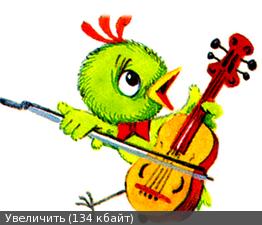 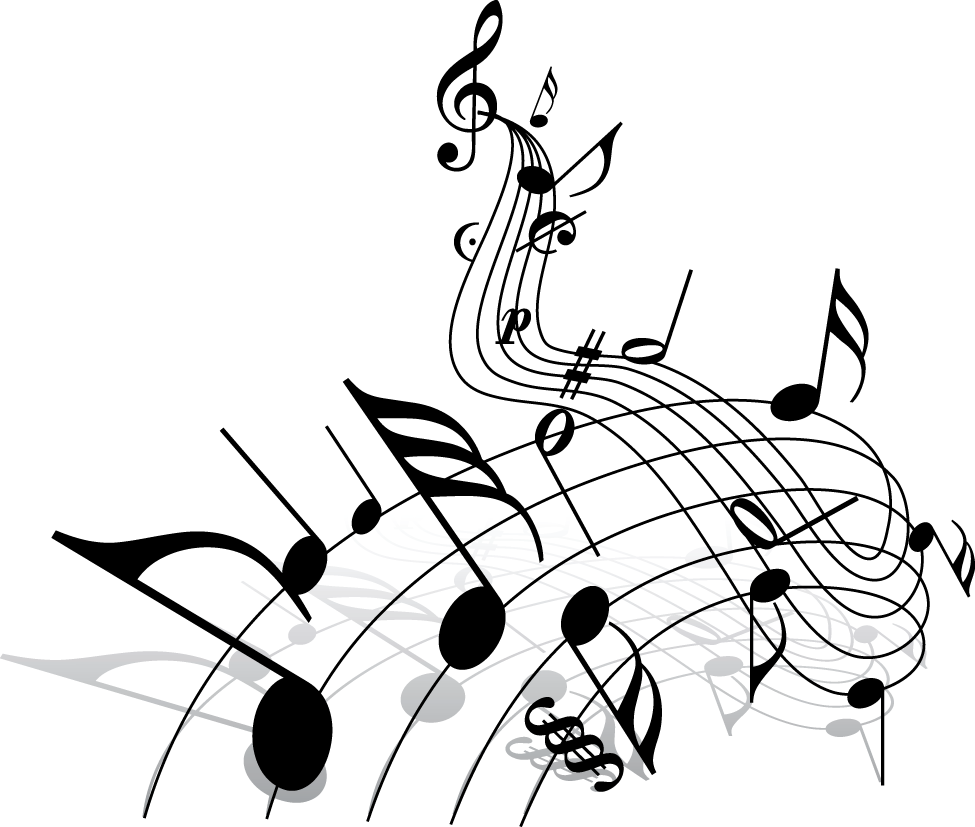 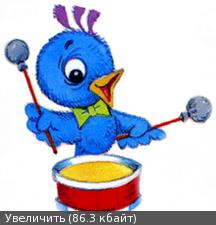 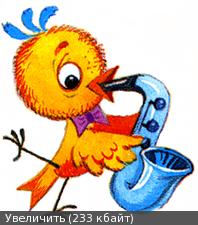 Использование  игровой методики  помогает решать и психотерапевтические задачи:
создание условия для возникновения у детей удивления, интереса, желания и потребности выразить свои чувства:

помогает детям отреагировать, изжить отрицательные эмоции, а затем заменить их на противоположные, положительные действия и поступки: 

помогает обрести веру в себя, стать более ответственным за свои поступки и действия, овладеть чувством самоконтроля.
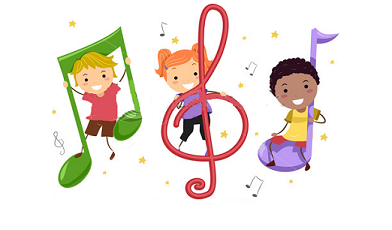 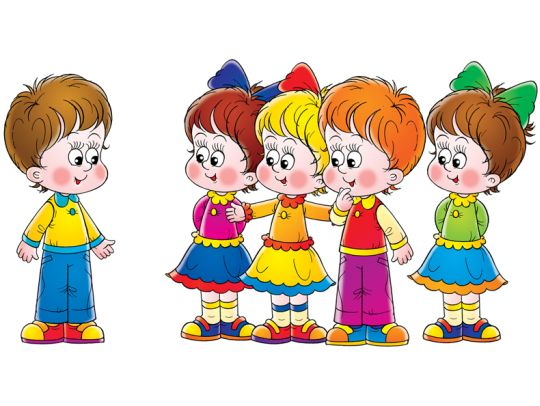 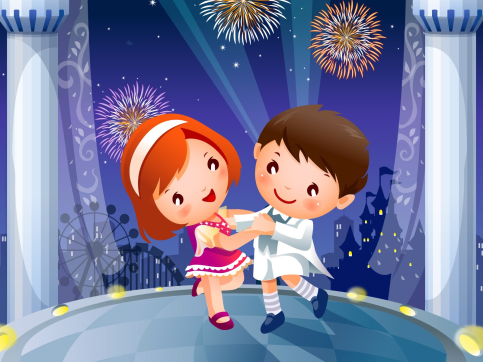 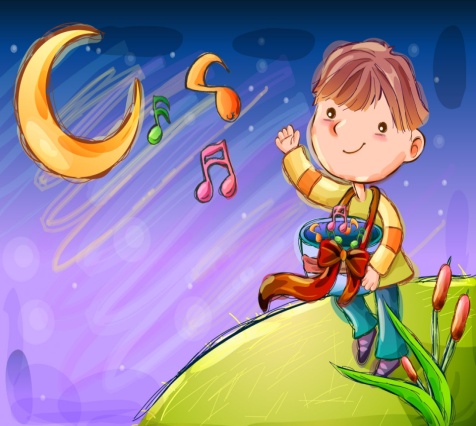 Основным показателем коррекционно  - терапевтического воздействия игровой методики является интерес детей:

если они с удовольствием занимаются, им интересно, значит – выдержан баланс «трудностит - лёгкости» игрового обучающего материала;
если интереса не возникает, значит, игровой обучающий материал не соответствует возможностям детей: он или слишком лёгкий или трудный;
если интерес сначала есть, а потом падает, следует поискать причину происходящего в самом себе.
Игра необходима детям не только как способ познания искусства, но и как лечебно - профилактическое средство. 
   В психотерапии термин «игра» не означает отдых или развлечение. Игротерапия - это свобода в действиях и реакциях, т.е. отреагирование своего душевного состояния. 
   
   Игровая методика с её здоровьесберегающим эффектом полезна для всех детей, но особенно для детей с проблемами здоровья и развития.
ИсПОЛЬЗУЕМАЯ ЛИТЕРАТУРА:
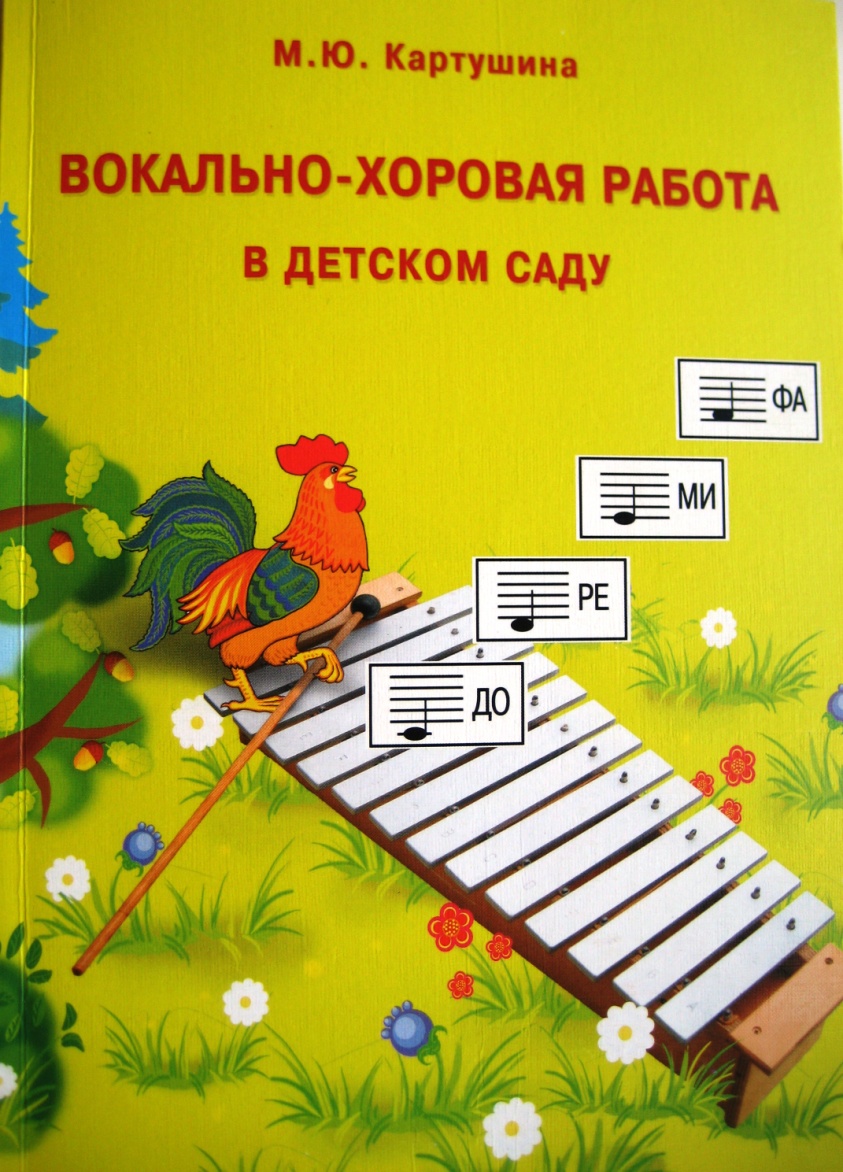 Спасибо за внимание!
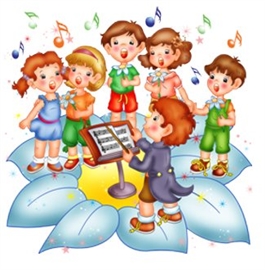 Презентация подготовлена 
музыкальным руководителем 
МБДОУ – детский сад №18 «Малыш» 
города Балаково
Саратовской области
Пономарёвой О. Н.
11.10.2012г.
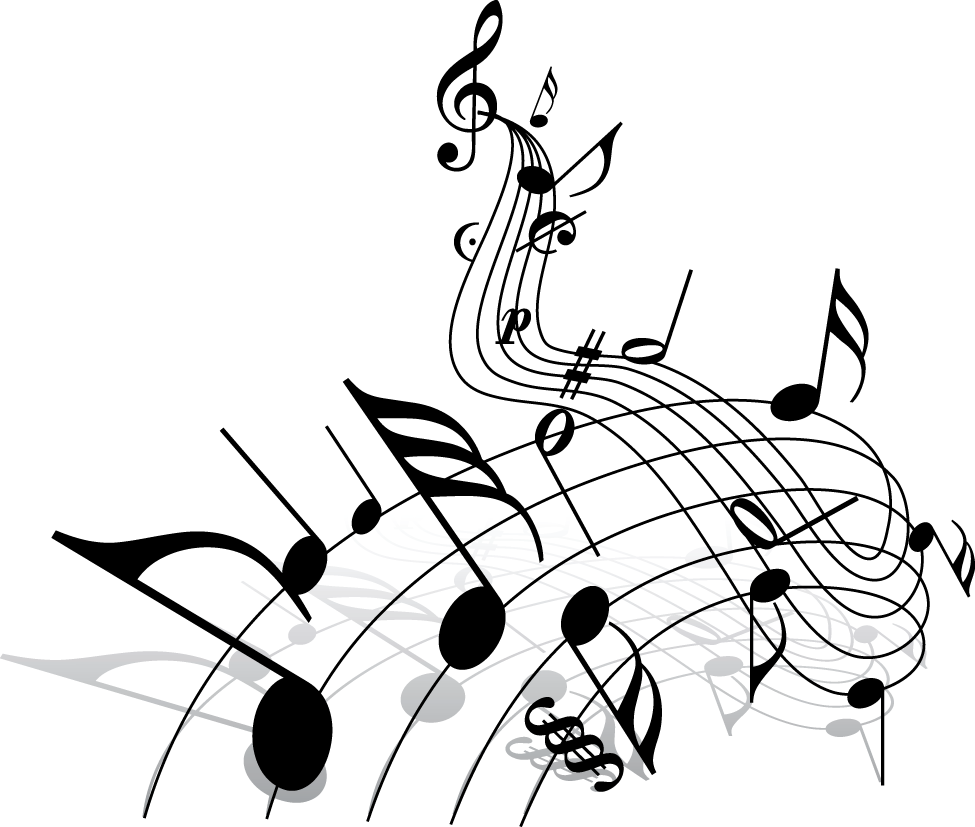